The Rotary Club of Louisville Suburban
Martin Luther King Jr. Celebration 
Wednesday Meeting
January 23, 2019
11:30 – 1:00 pm

http://lousuburbanrotary.org
www.facebook.com
The Rotary Club ofLouisville Suburban
Sandra Lovell, President
Glenn R. Gilbert, Director & Past President 
Allan D. Morgan, Vice President & President Elect
Neil Watkins, Treasurer	
Don Gosser, Secretary
Skip F. Thorpe, Sergeant-at-Arms
Robert E. Herzfeld, Director & Chair of Compliance
Michael Parker, Director & Chair of Rotary Foundation 
Mark Wilson, Director & Chair of Member Fellowship
Greg Scheller, Director & Chair of Louisville Suburban Rotary Charitable Foundation, Inc.
Welcome to Rotary
Opening Prayer – A.W. Buie

Pledge of Allegiance – Yvette Livers 

Rotary Four Way Test – Sandra Lovell
  Is it the TRUTH?  
  Is it FAIR to all concerned? 
Will it build GOODWILL and BETTER  FRIENDSHIPS? 
  Will it be BENEFICIAL to all concerned?
Welcome to Rotary
God Bless America – Dale Breitenstein

Announcements and Introductions

Special Guest: 
Lt. Governor Jenean Hampton

Remembering Martin Luther King Jr.
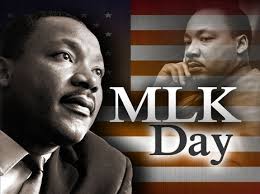 January 15, 1929 - April 4, 1968
5
Martin Luther King Jr. Week
Remembers him as a family man, citizen and  a leader in the Civil Rights movement. 

Recognizes and appreciates the changes he championed to make the world a better place.

It also honors all pioneers of civil rights and that their sacrifices have not been forgotten.

Reminds us of the responsibility he handed us to embrace diversity and fairness to all.
“I’ve Been to the Mountaintop”
Remembrance
Continue the efforts to help others and be involved with our community and the world. 

Keep history alive while working to change and improve in the future. 

Celebrate the life of Martin Luther King Jr. by following the Rotary Mission, Objectives, Services and Four Way Test.
Lt. Governor 
Jenean Hampton
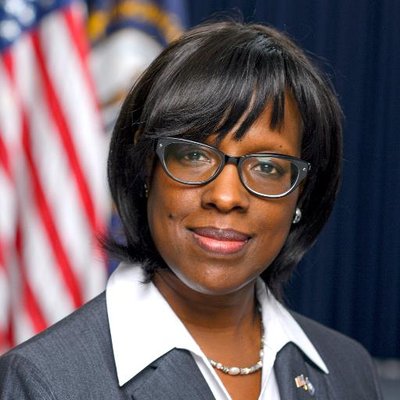 Lieutenant Governor 
of Kentucky
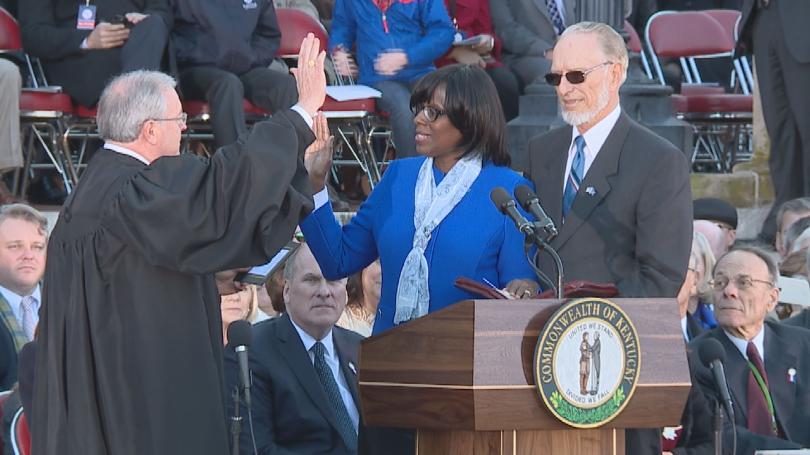 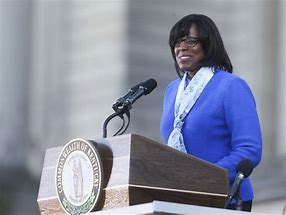 Managing the Affairs of Kentucky
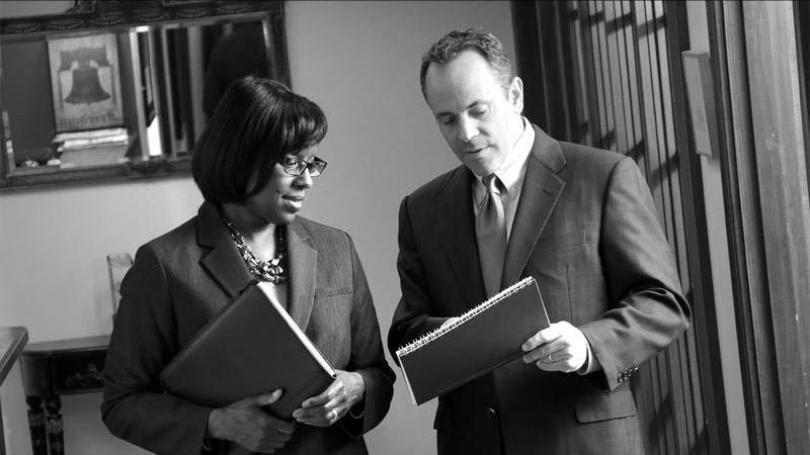 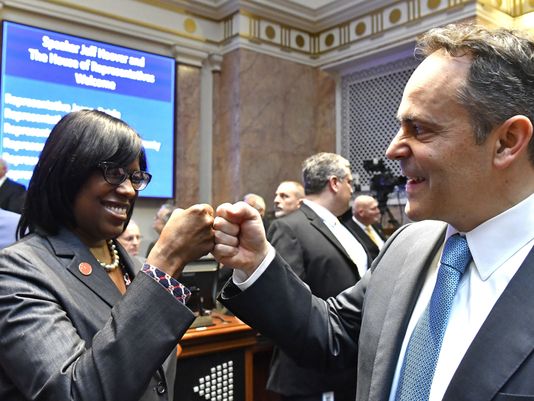 Involved in the 
Community
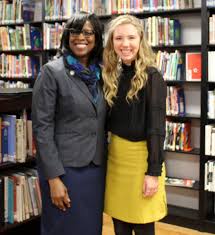 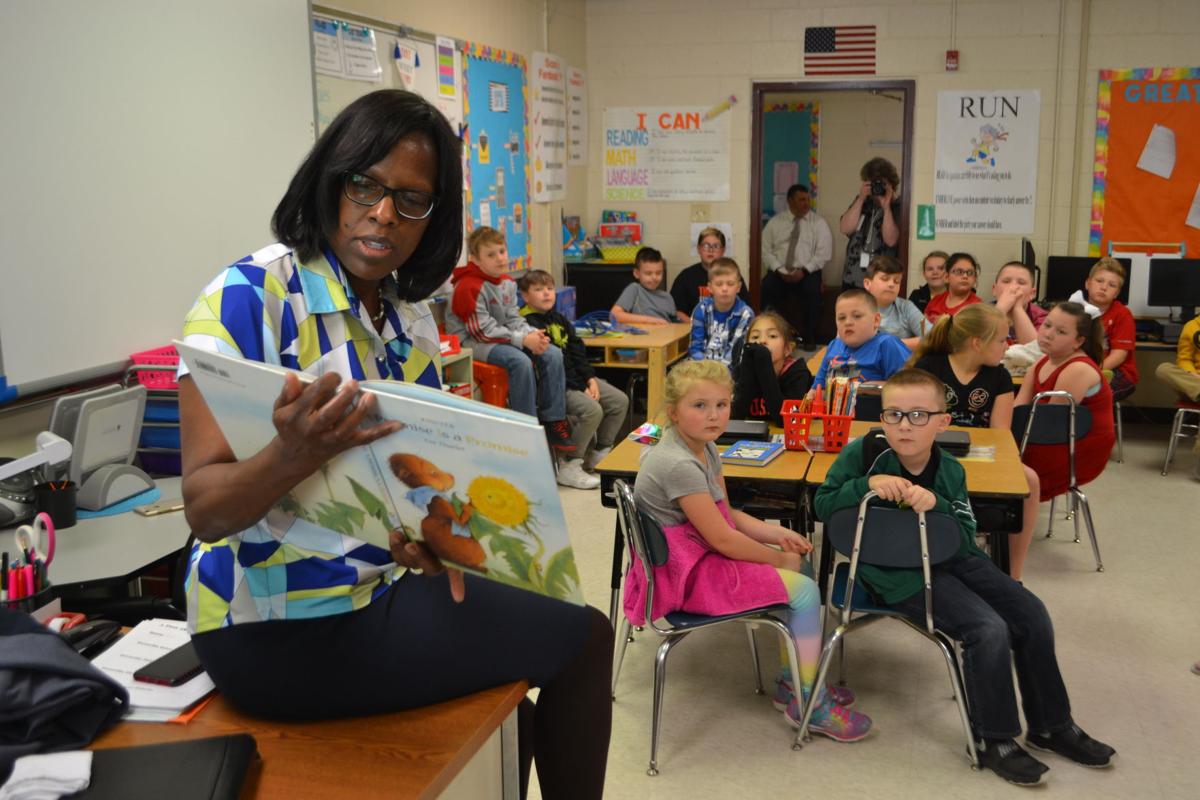 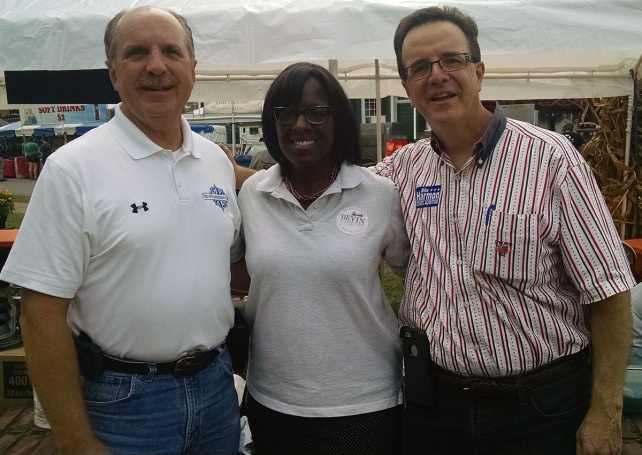 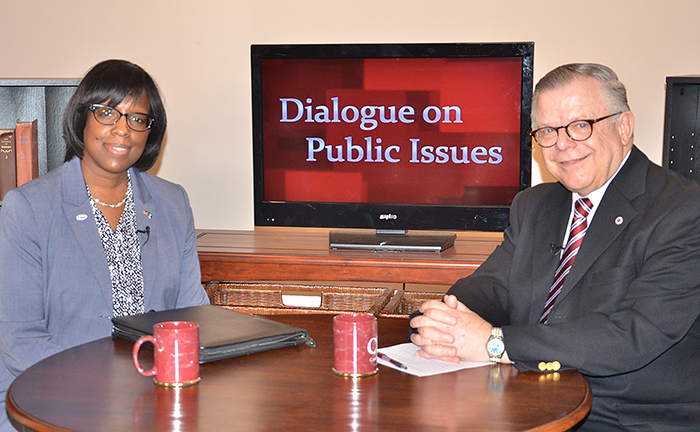 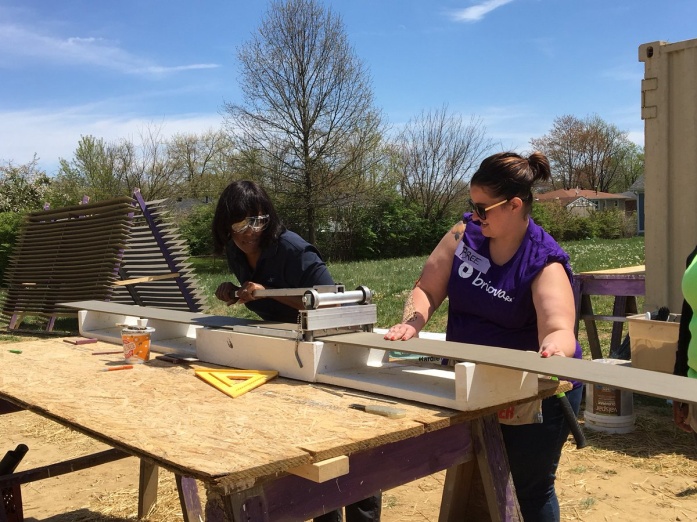 Business Leader and 
Friend of Rotary
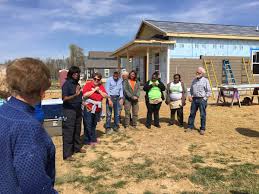 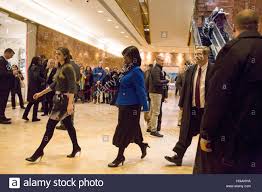 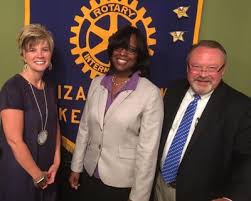 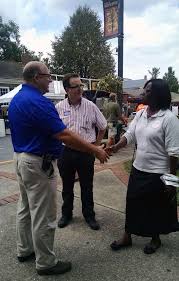 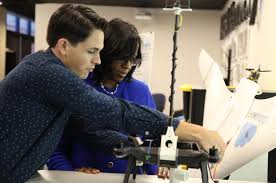 Air Force Veteran -  
Operation Desert Storm
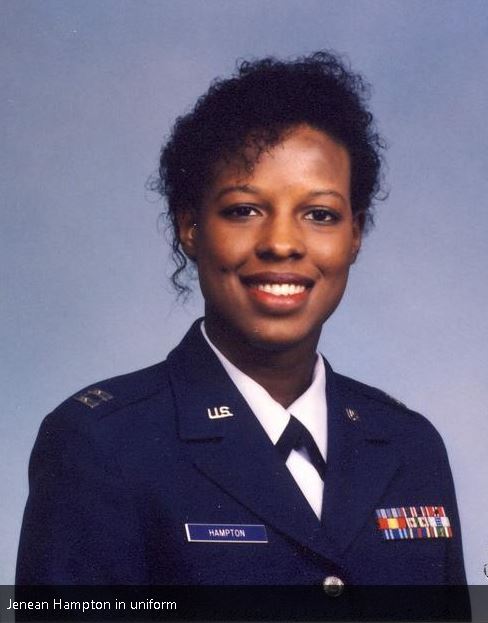 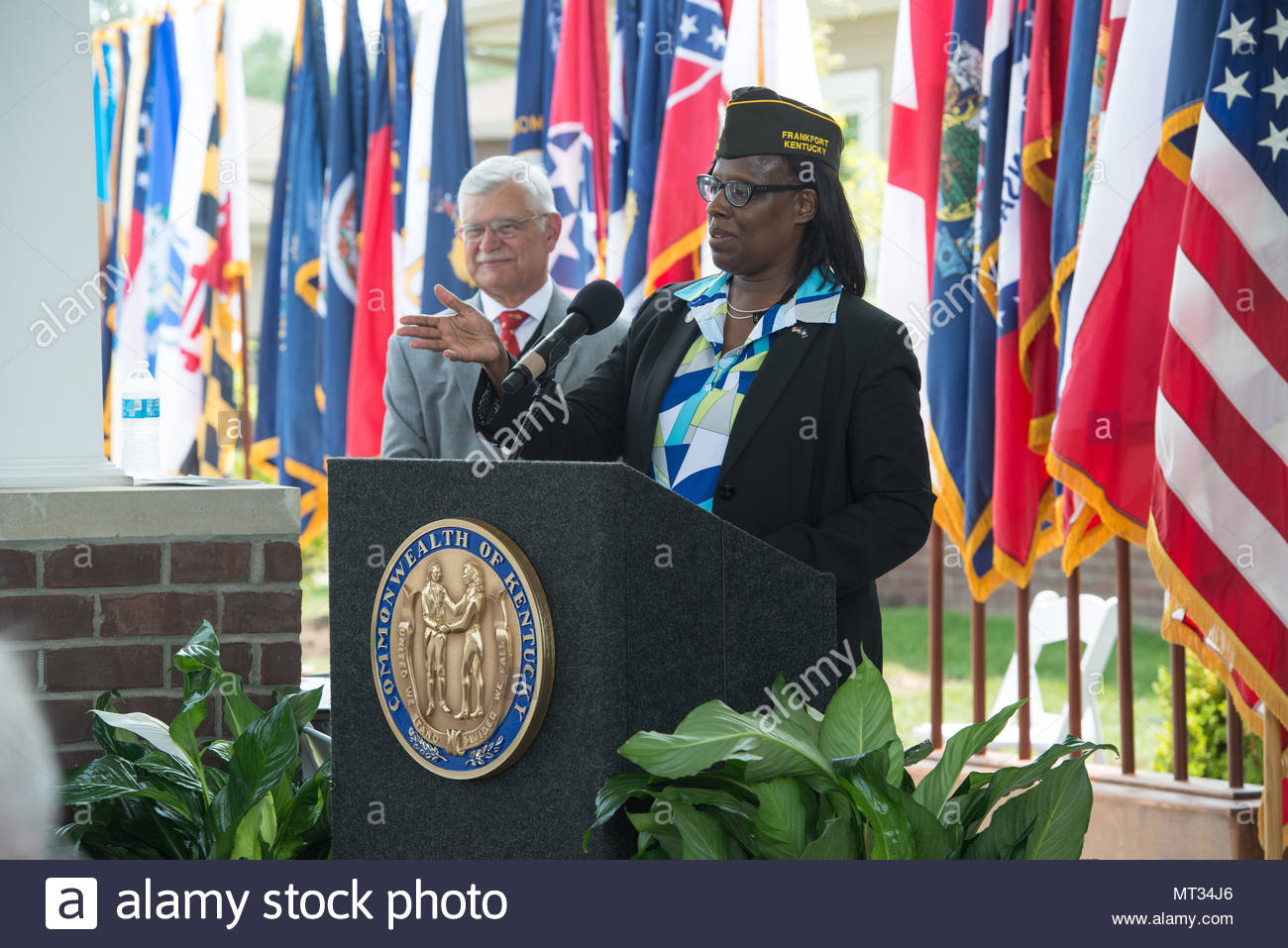 Remembering the Fallen 
and Their Families
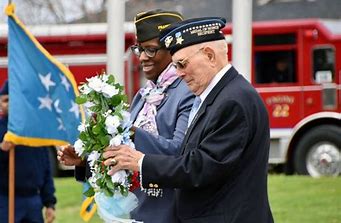 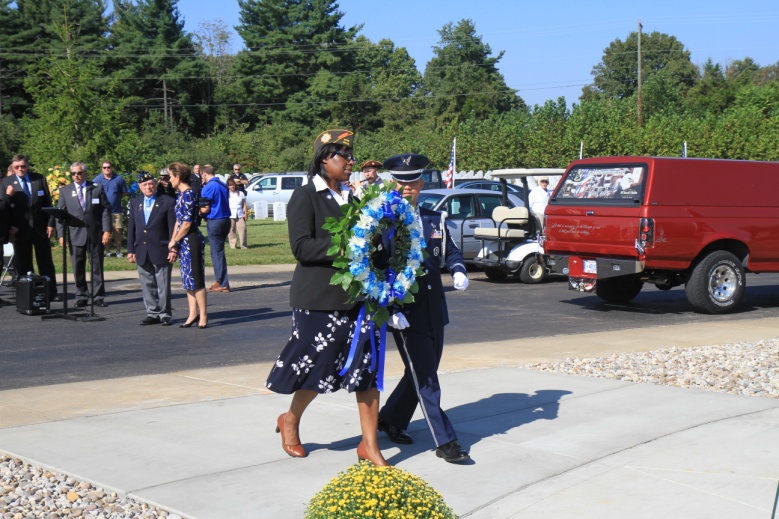 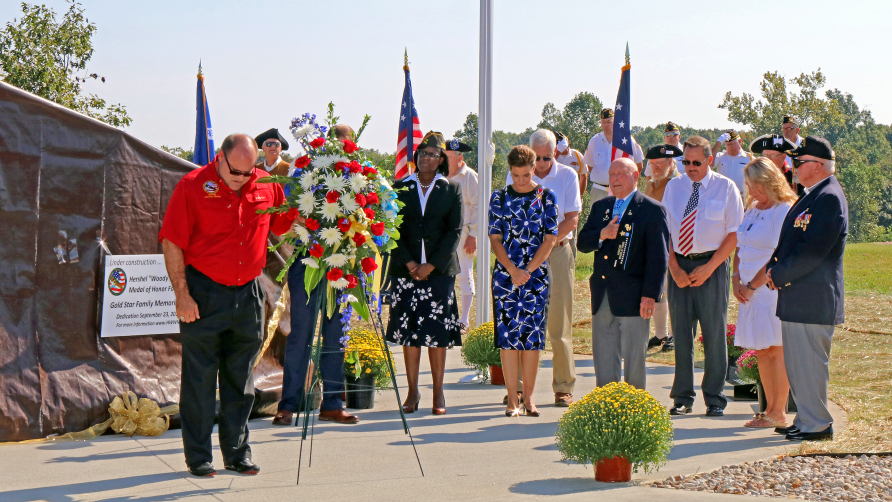 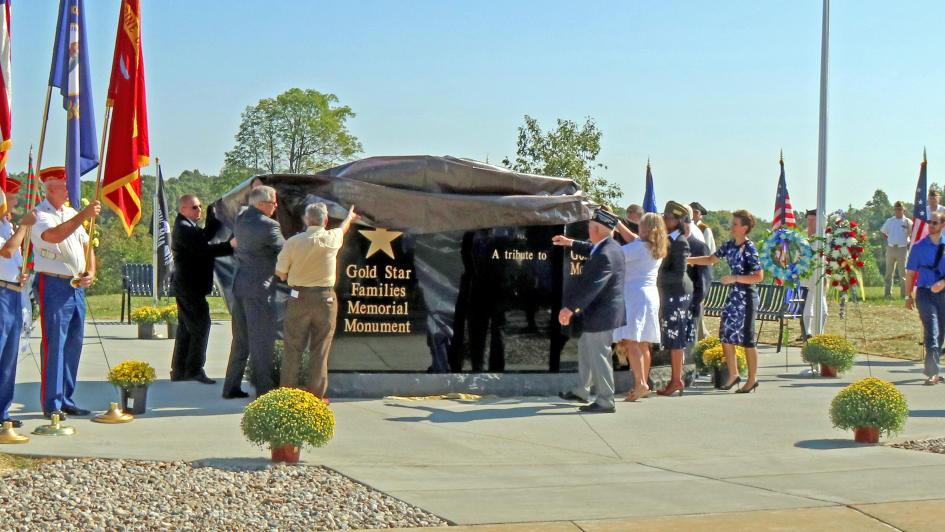 Lt. Governor
Jenean Hampton
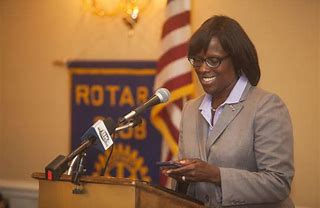